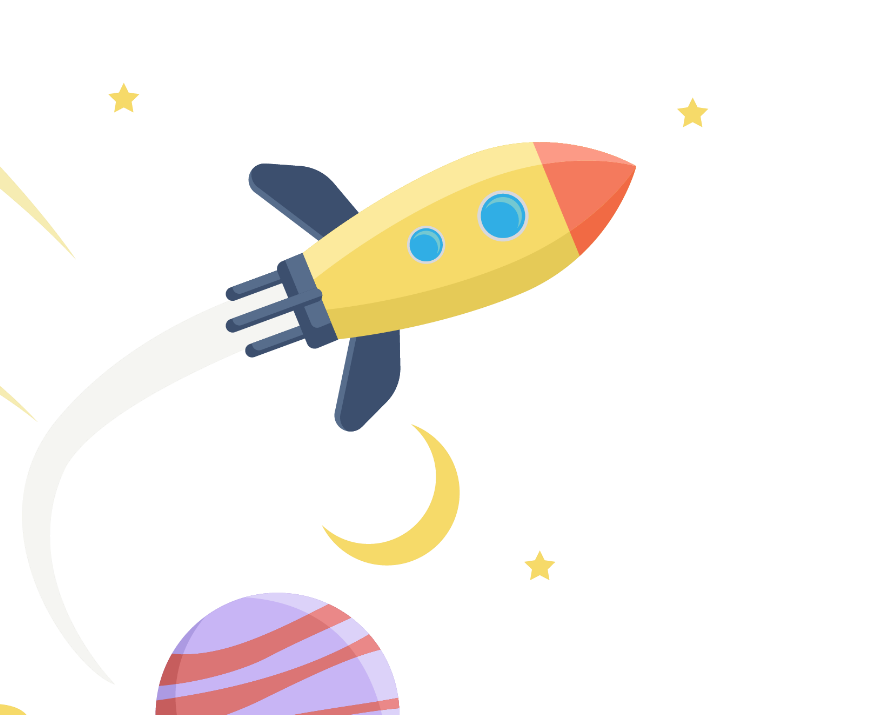 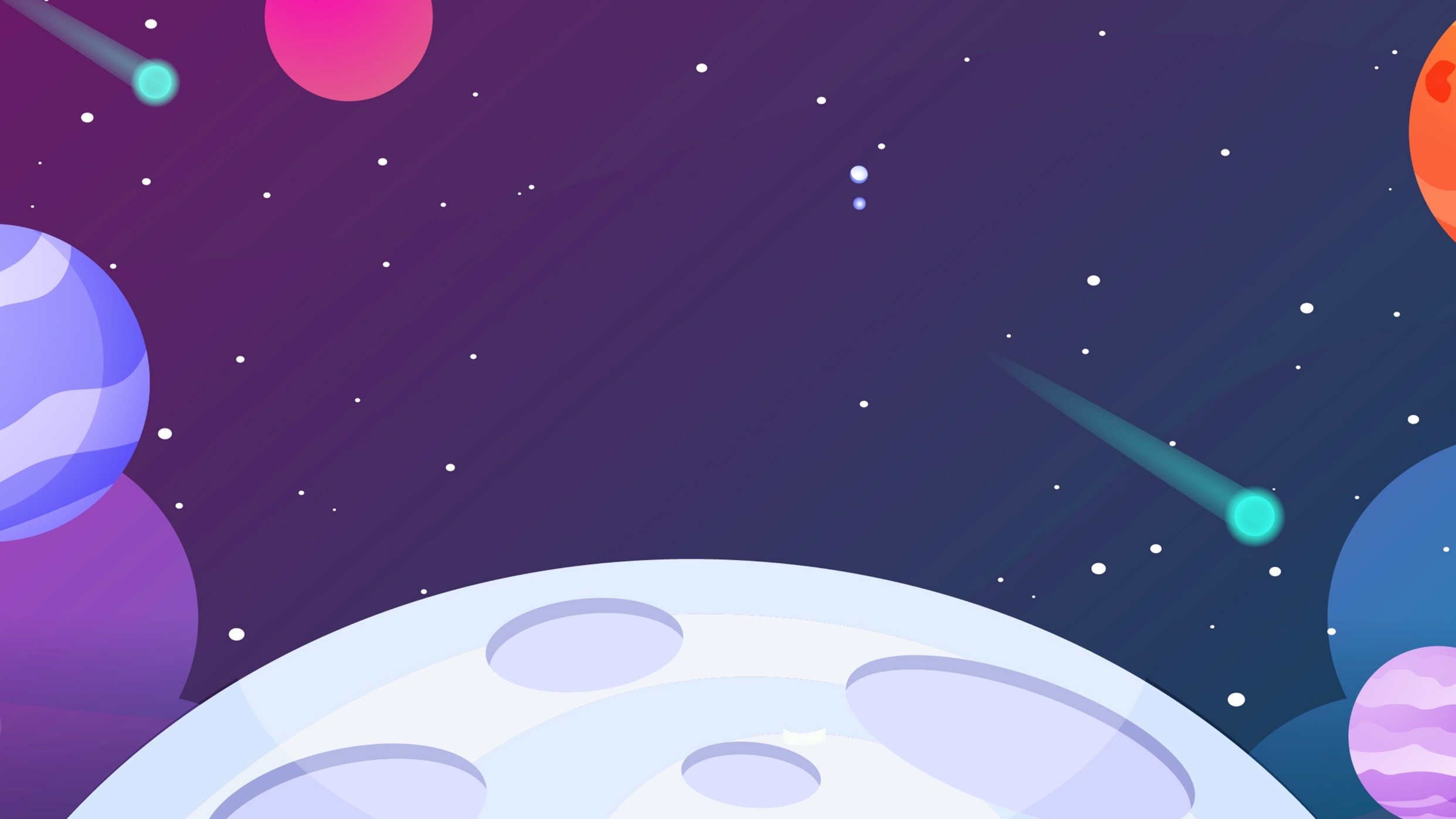 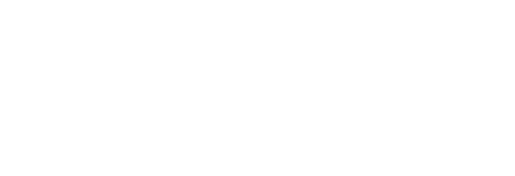 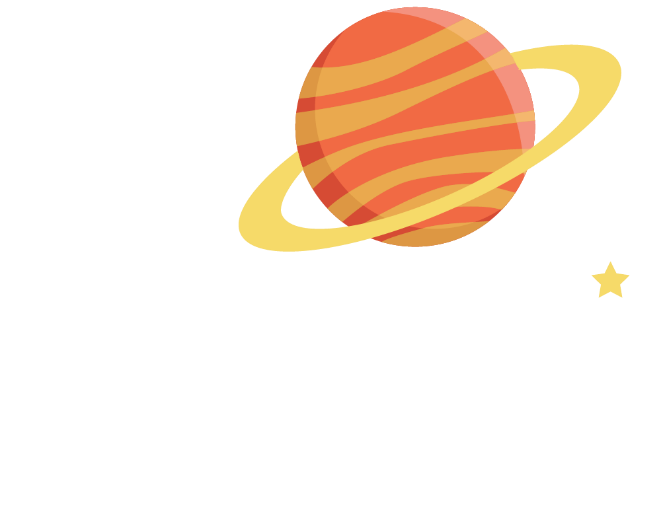 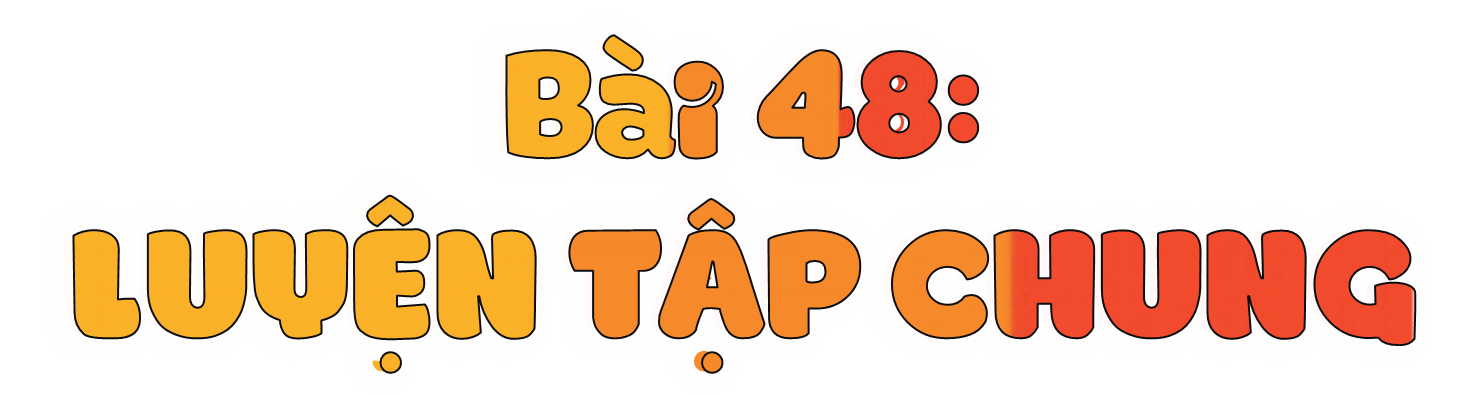 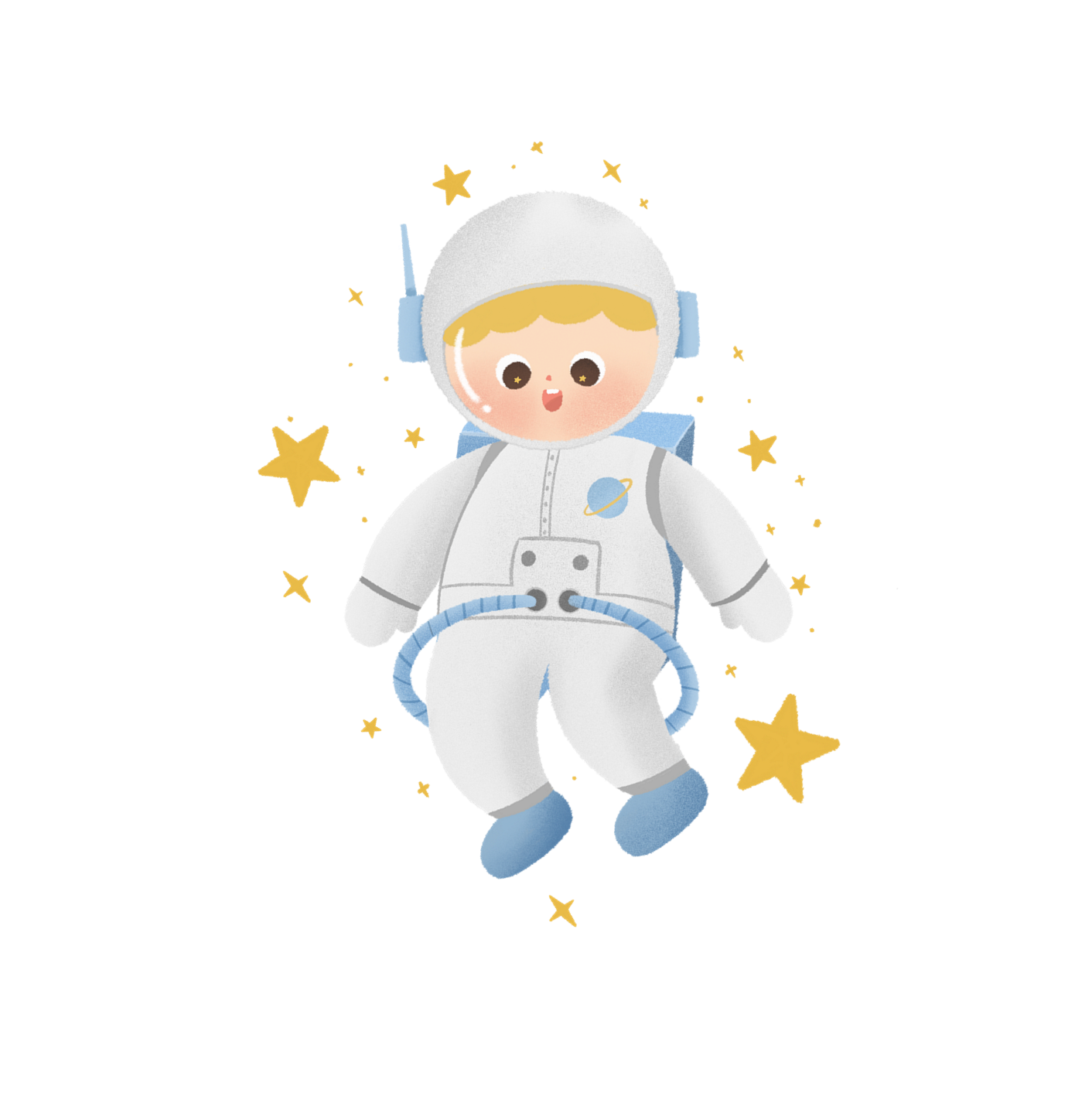 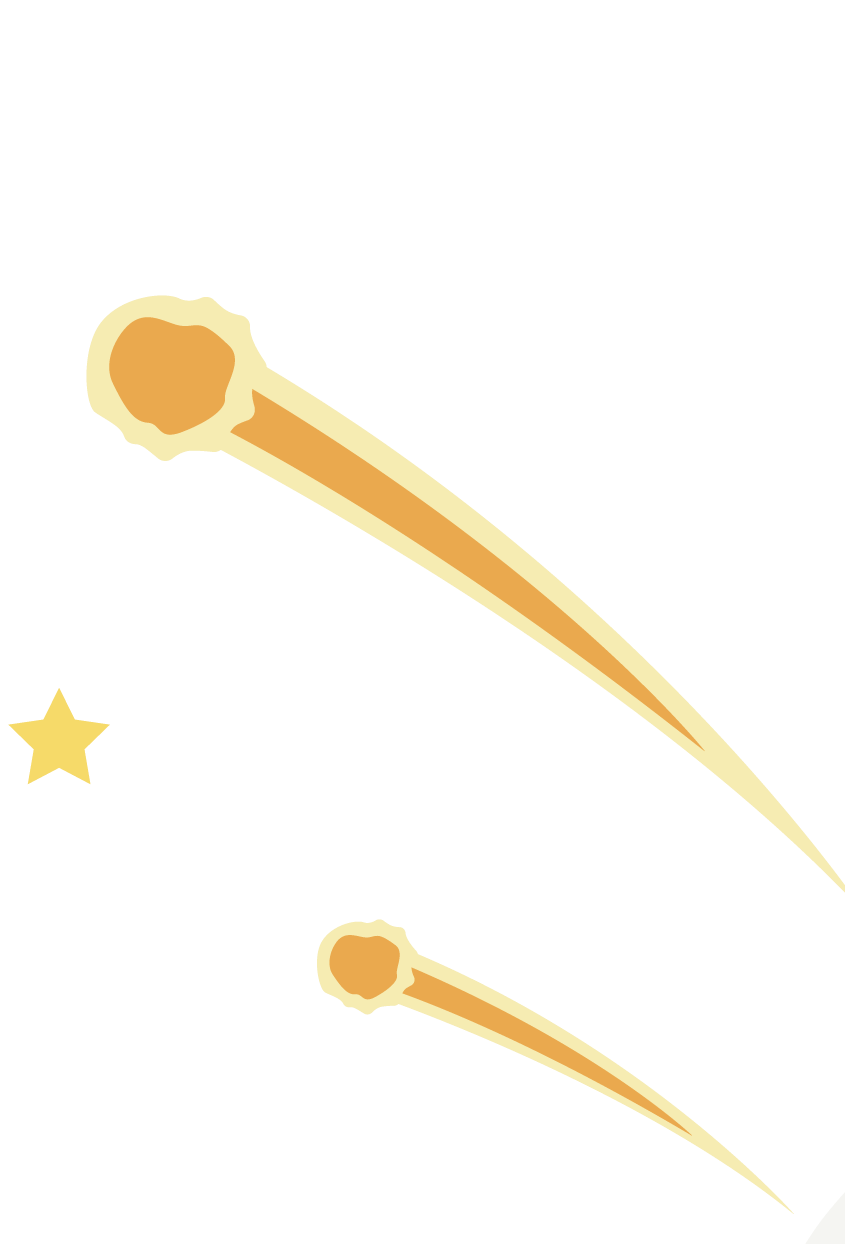 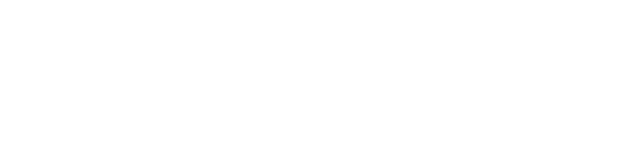 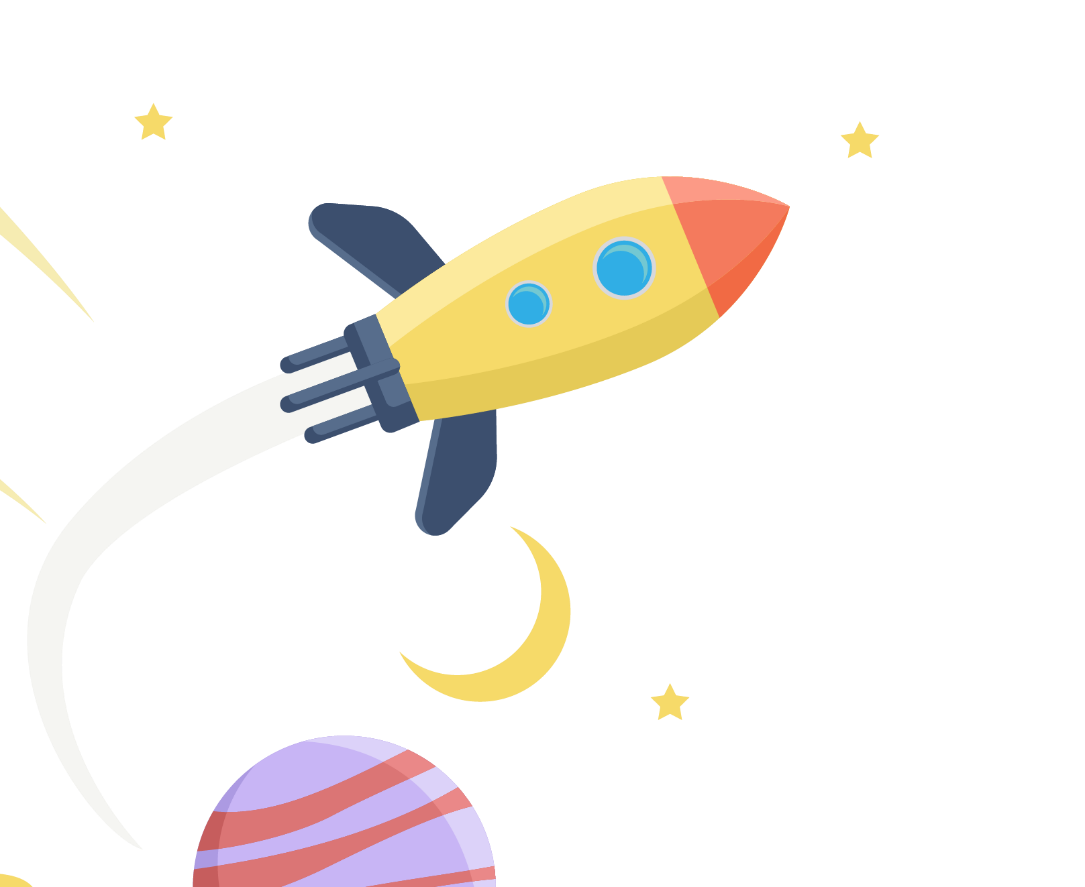 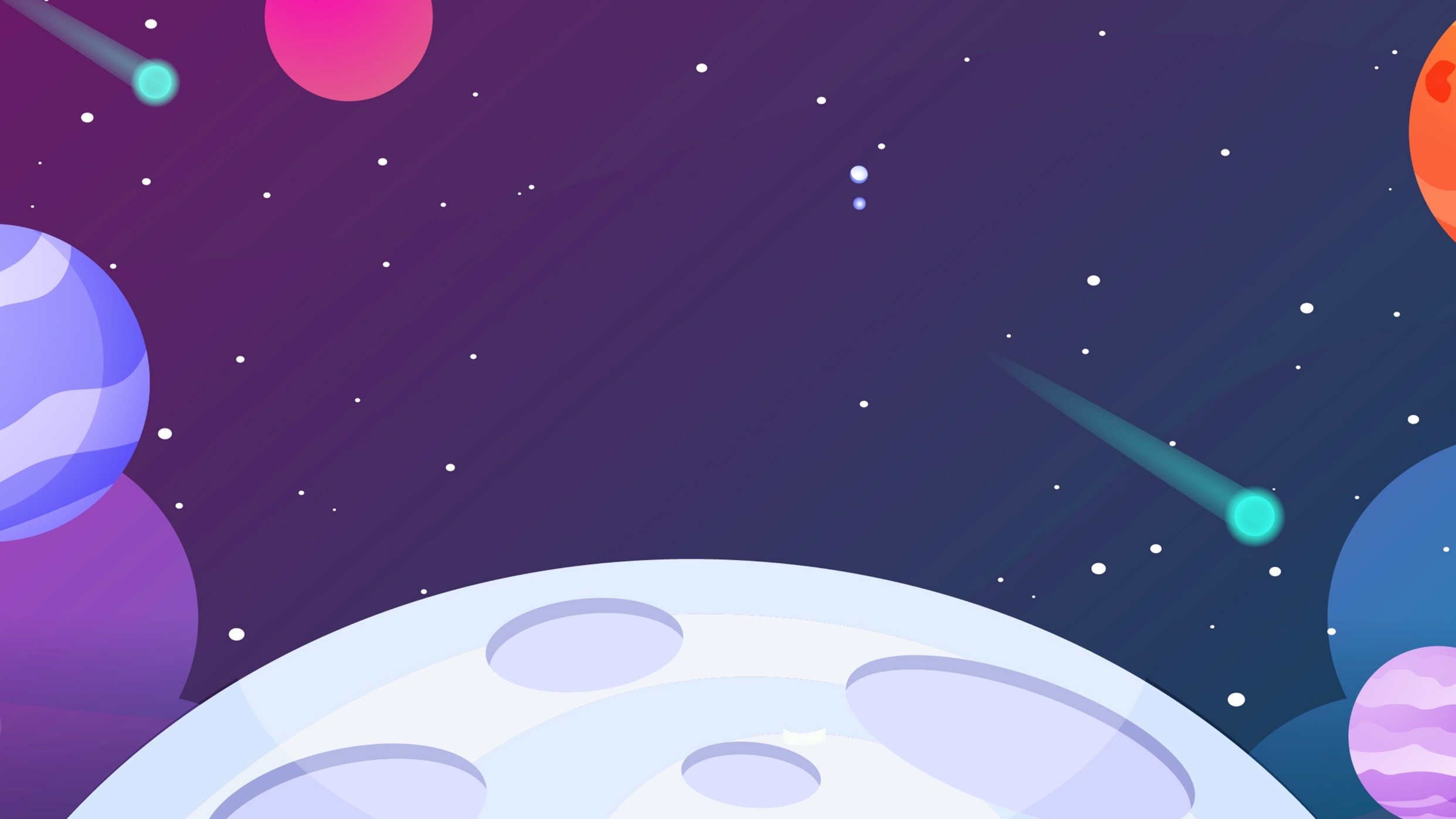 01
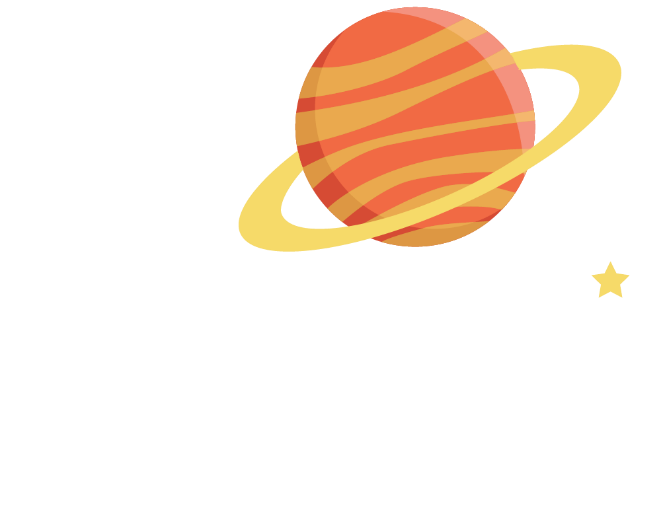 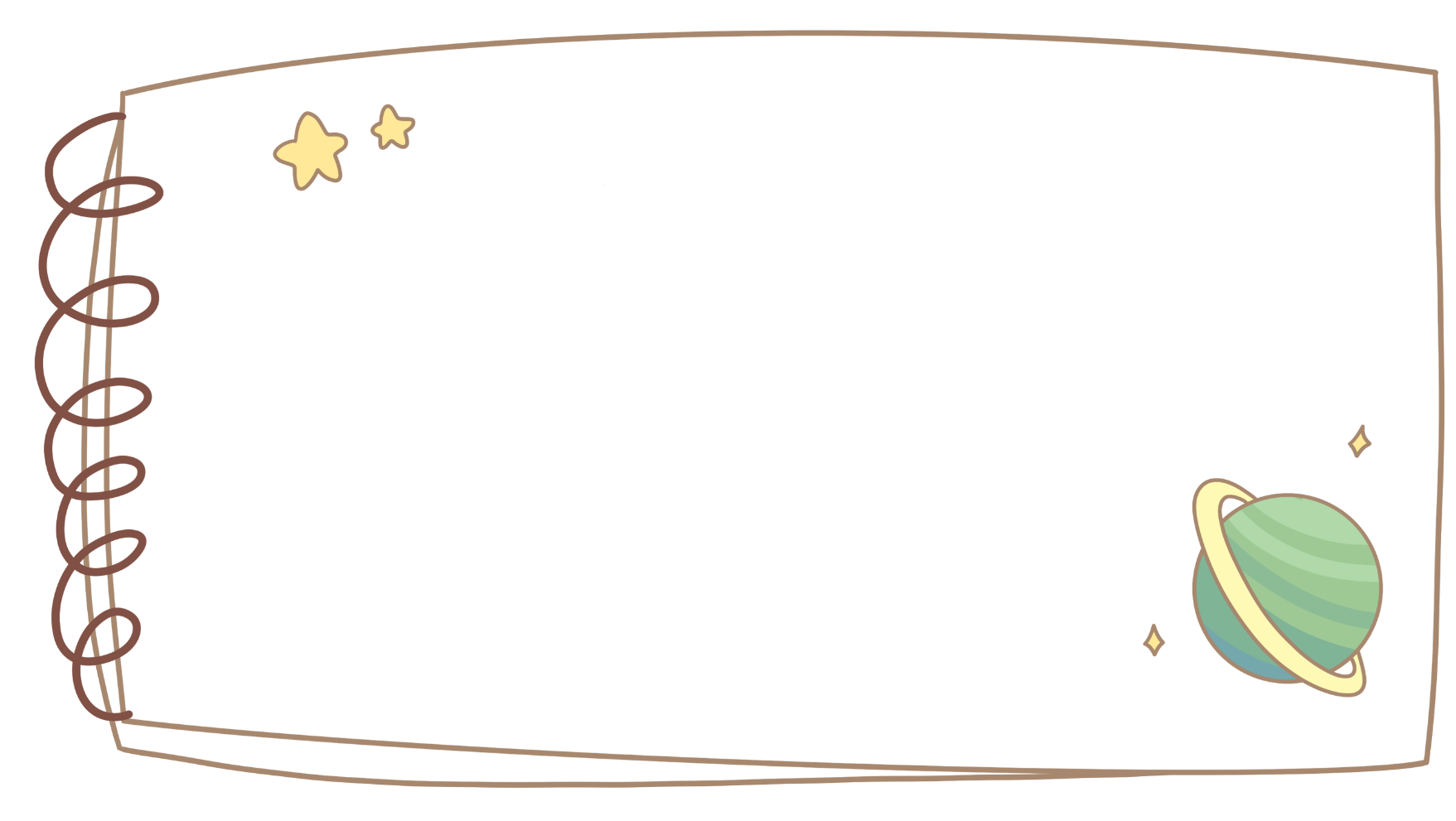 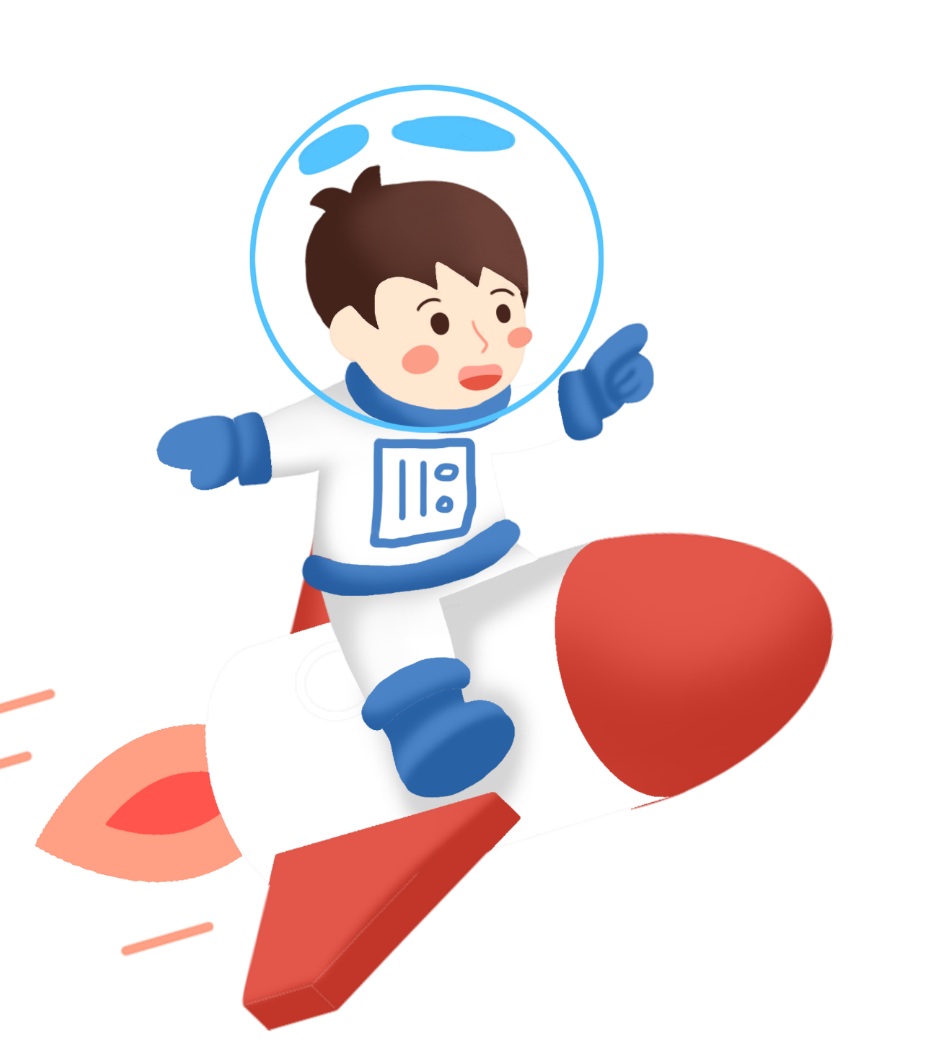 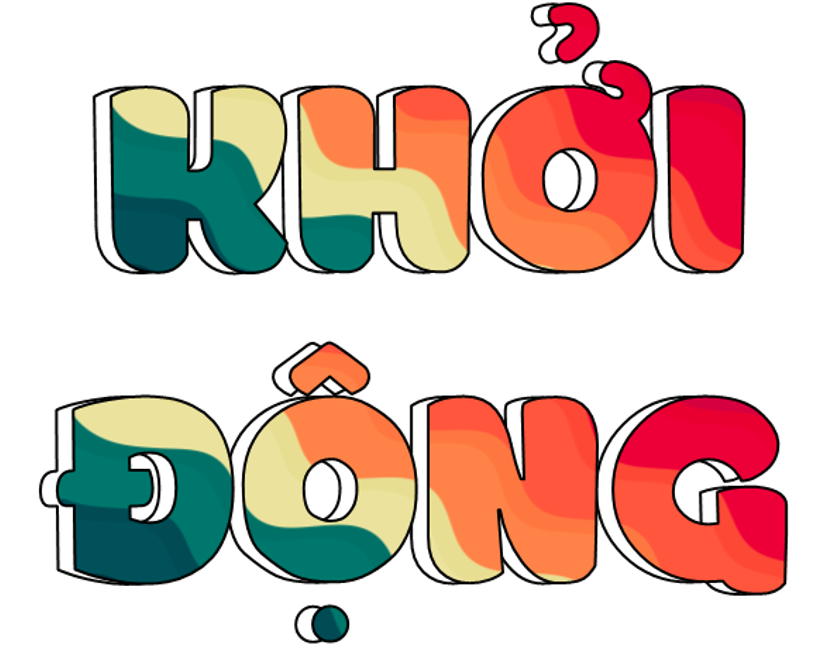 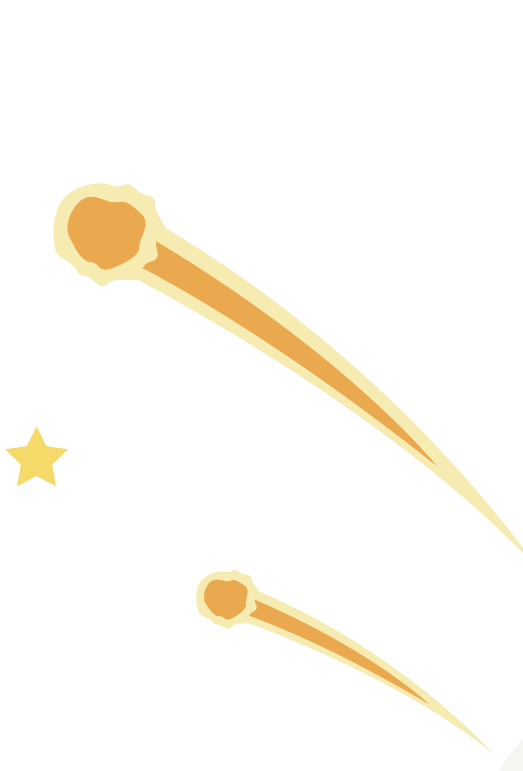 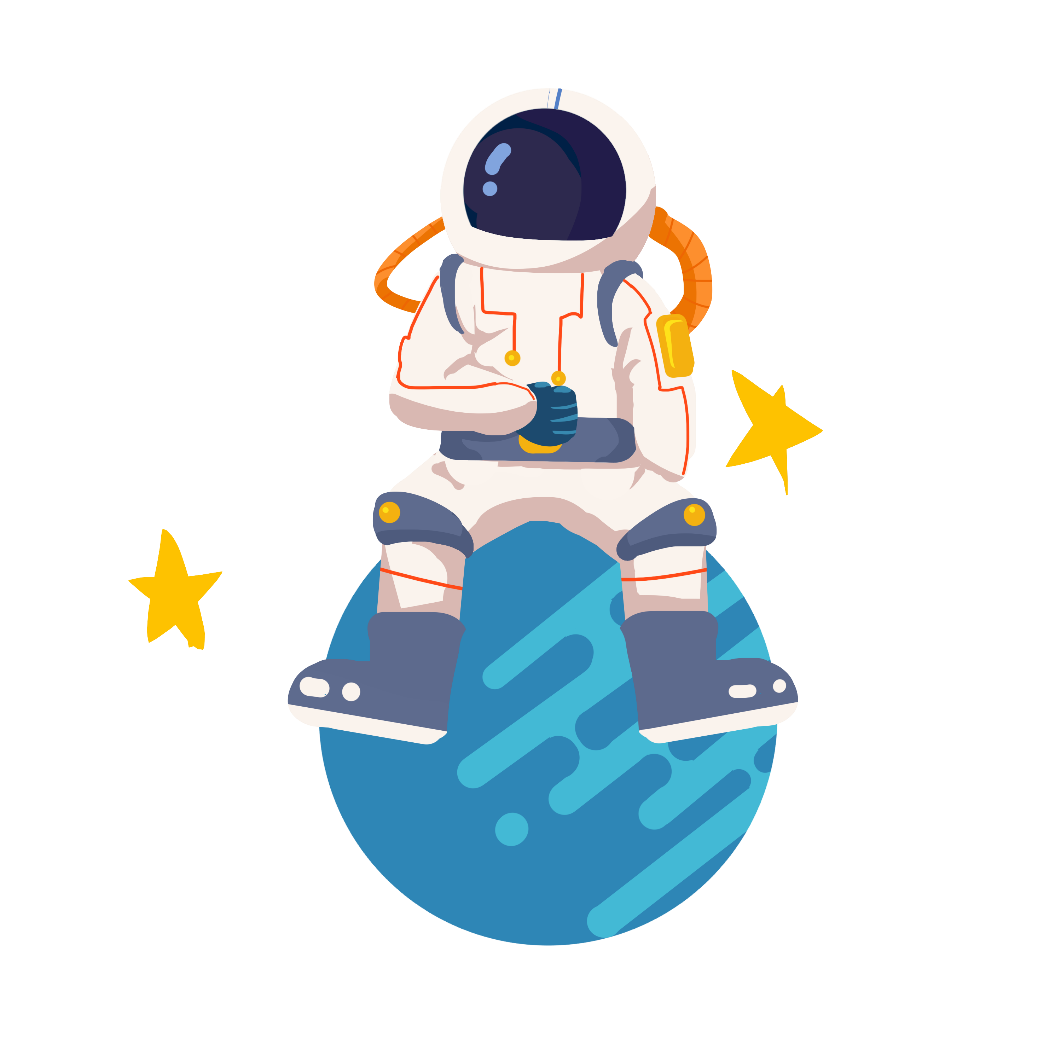 TAY ĐÂU, TAY ĐÂU?
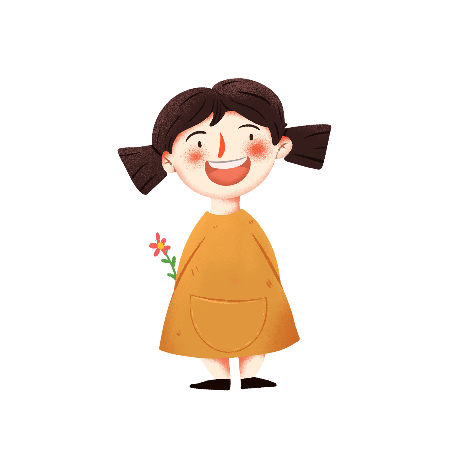 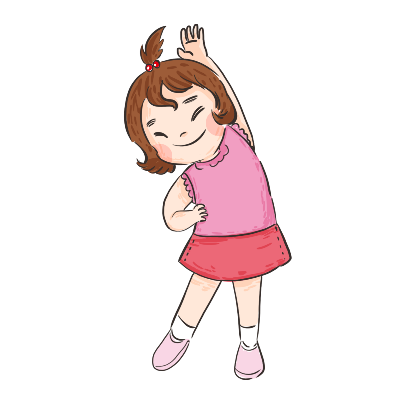 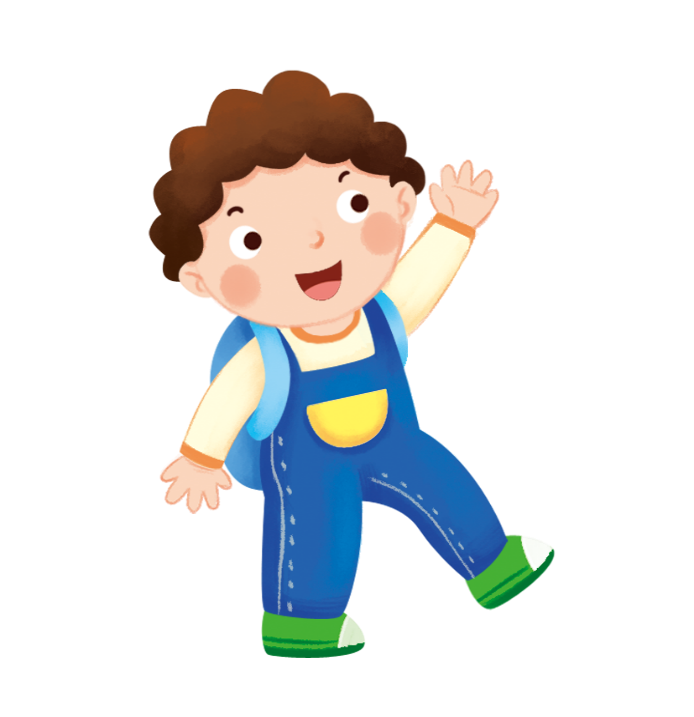 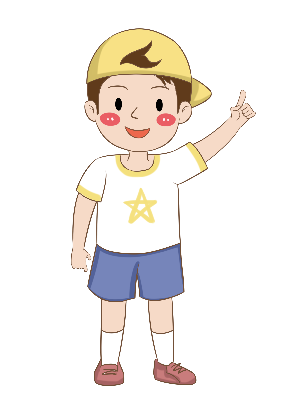 Hãy cùng tham gia hoạt động sau em nhé!
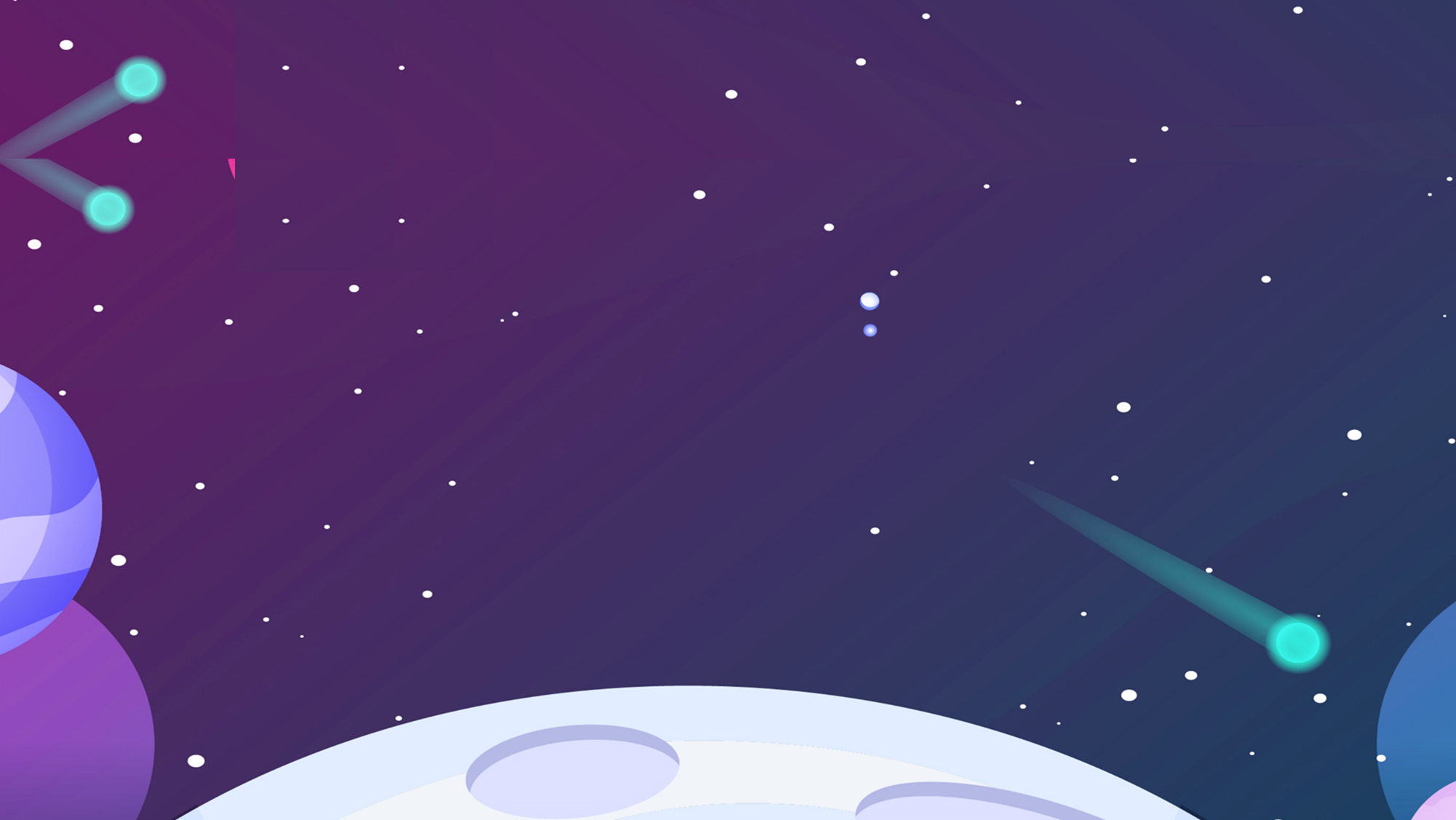 Tôi hỏi bạn trả lời
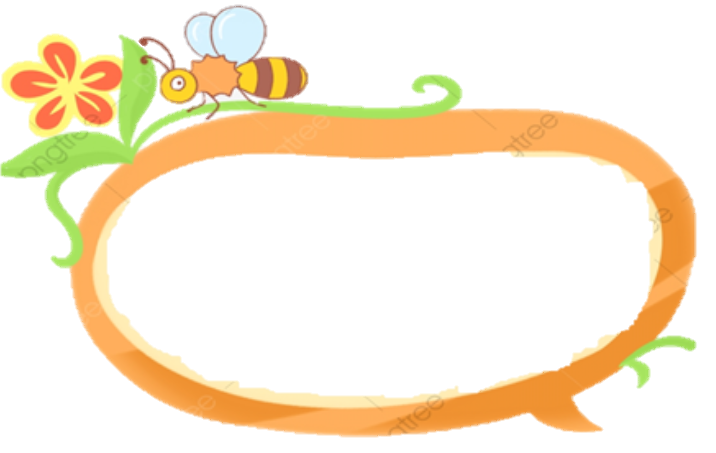 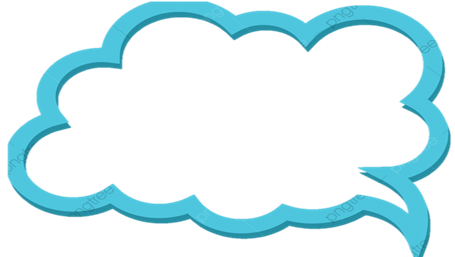 30
600 : 20 = ?
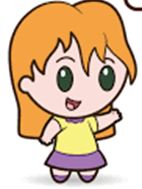 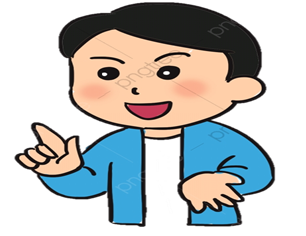 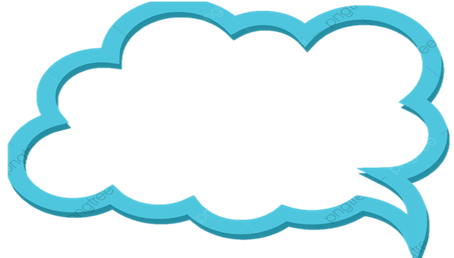 2 800
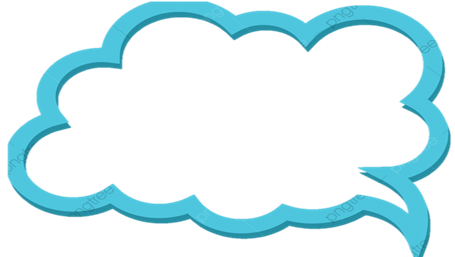 40 x 70 = ?
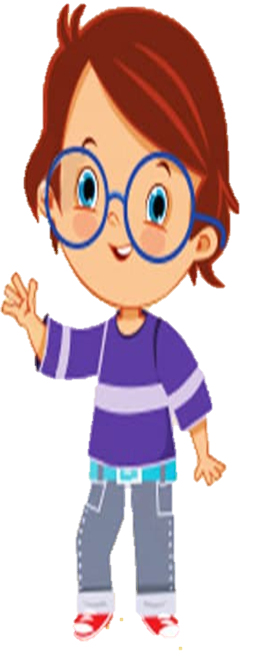 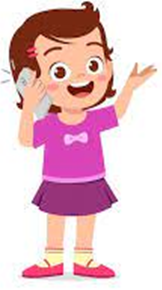 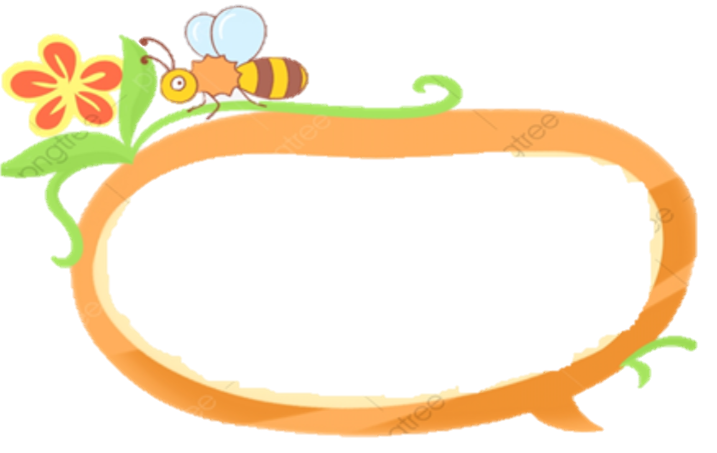 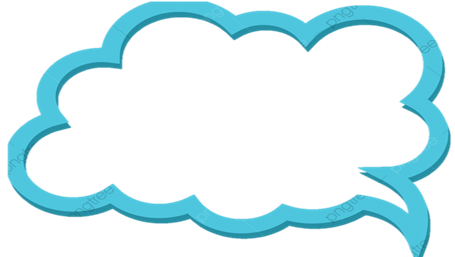 Tính bằng cách thuận tiện
          20 x 134 x 5 =?
20 x 134 x 5 = (20 x 5) x 134 
                     = 100 x 134
                     = 13 400
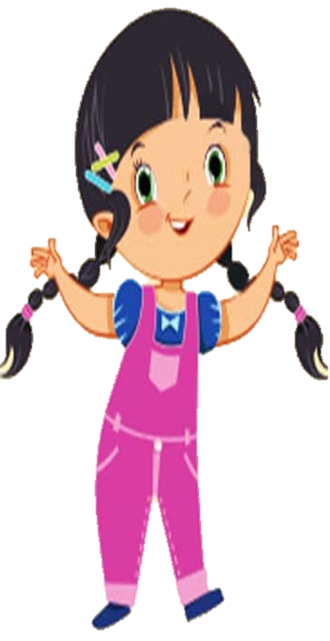 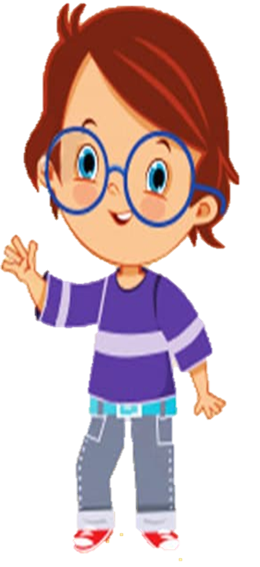 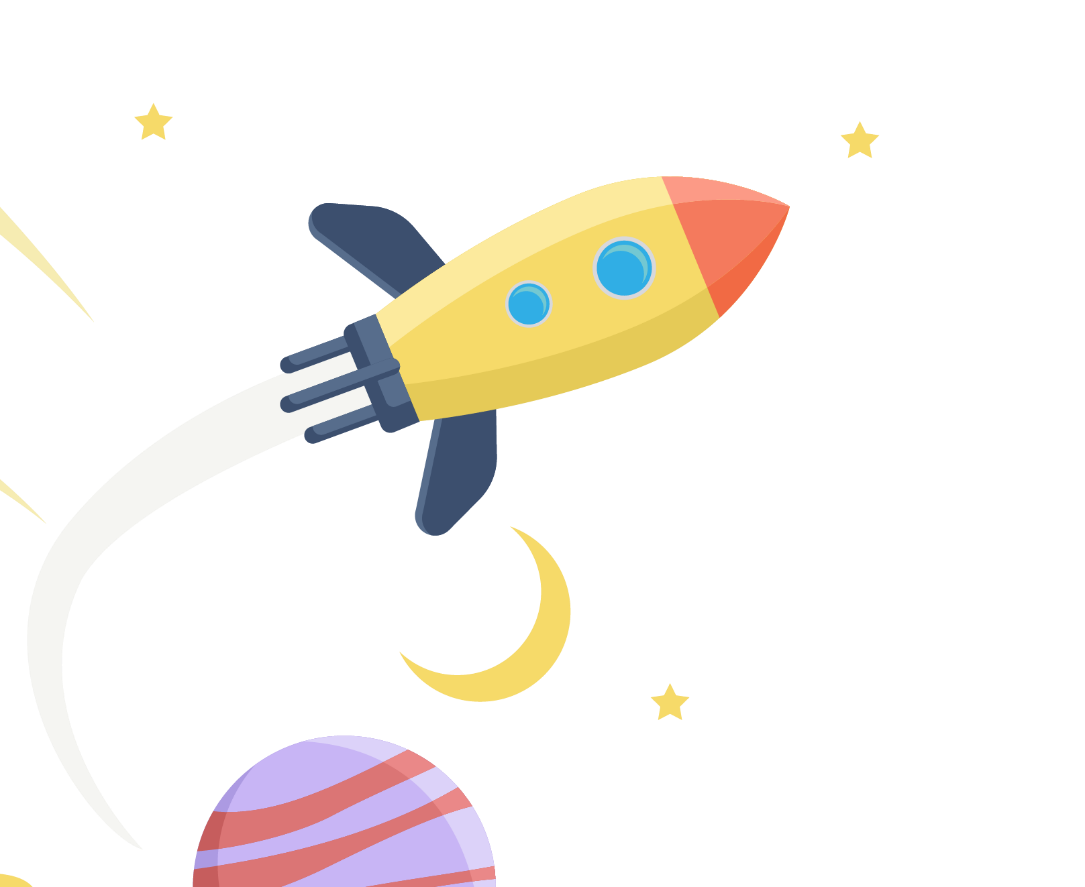 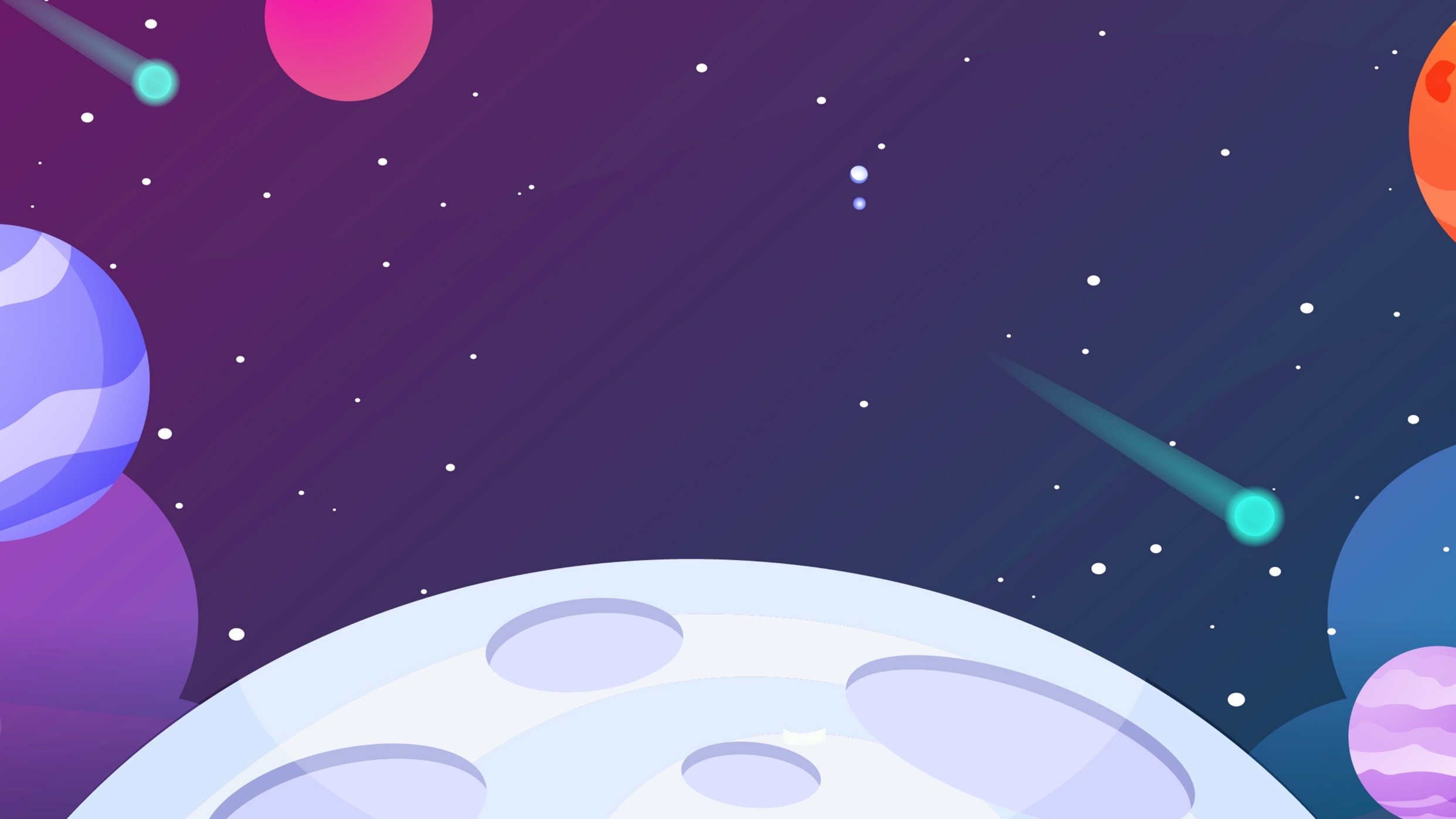 02
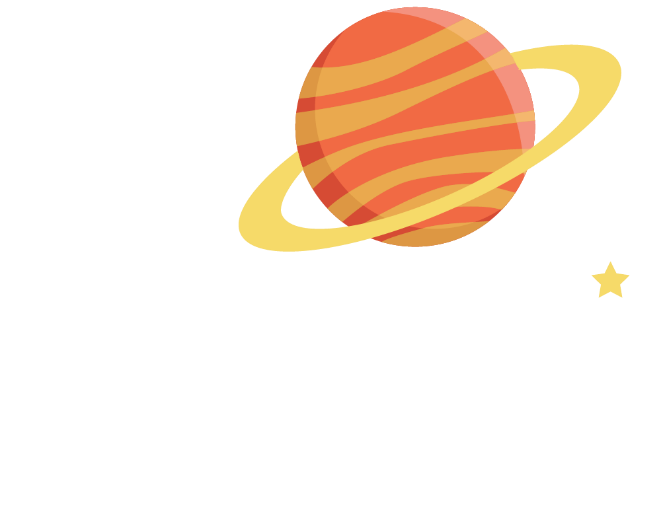 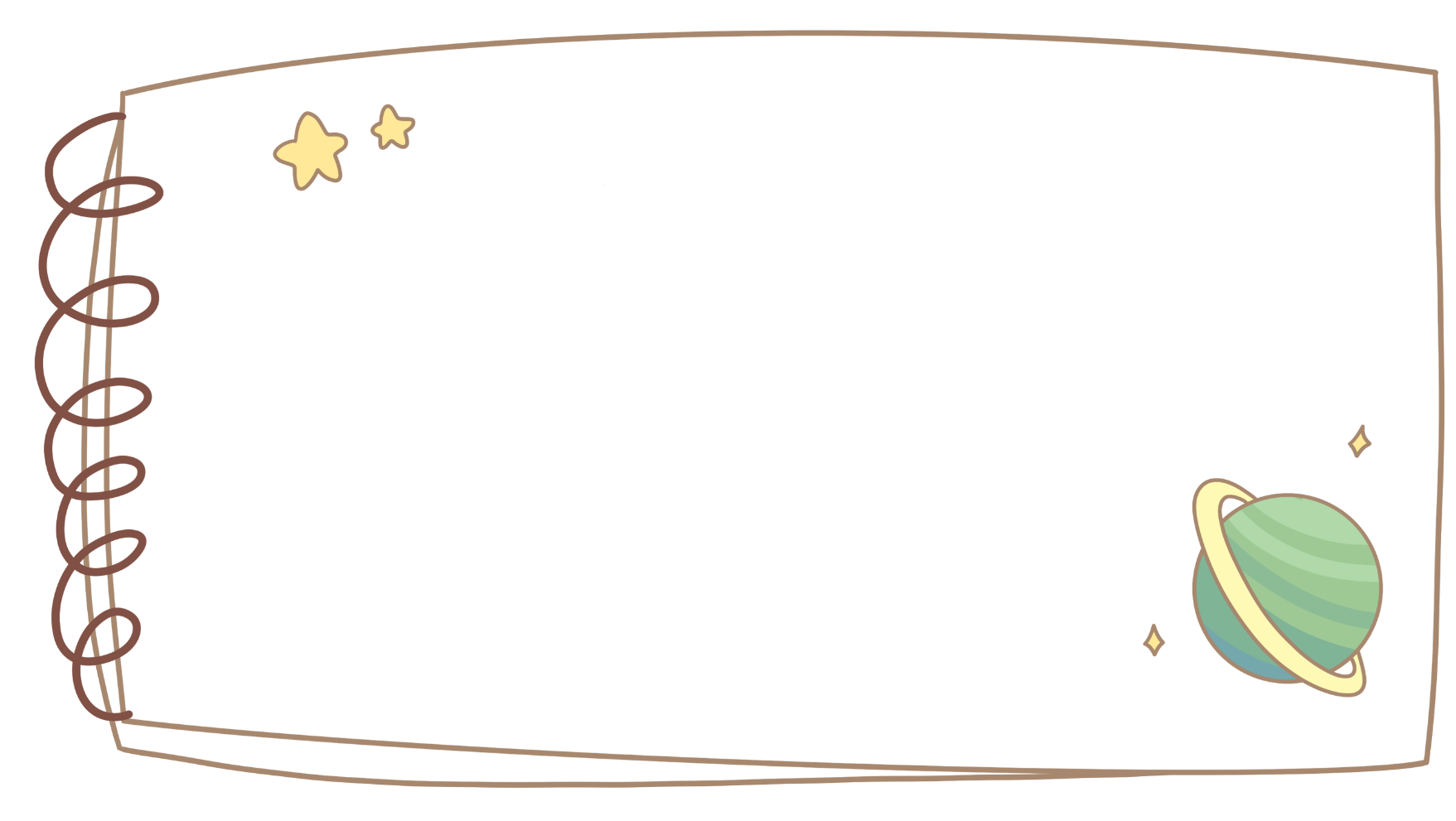 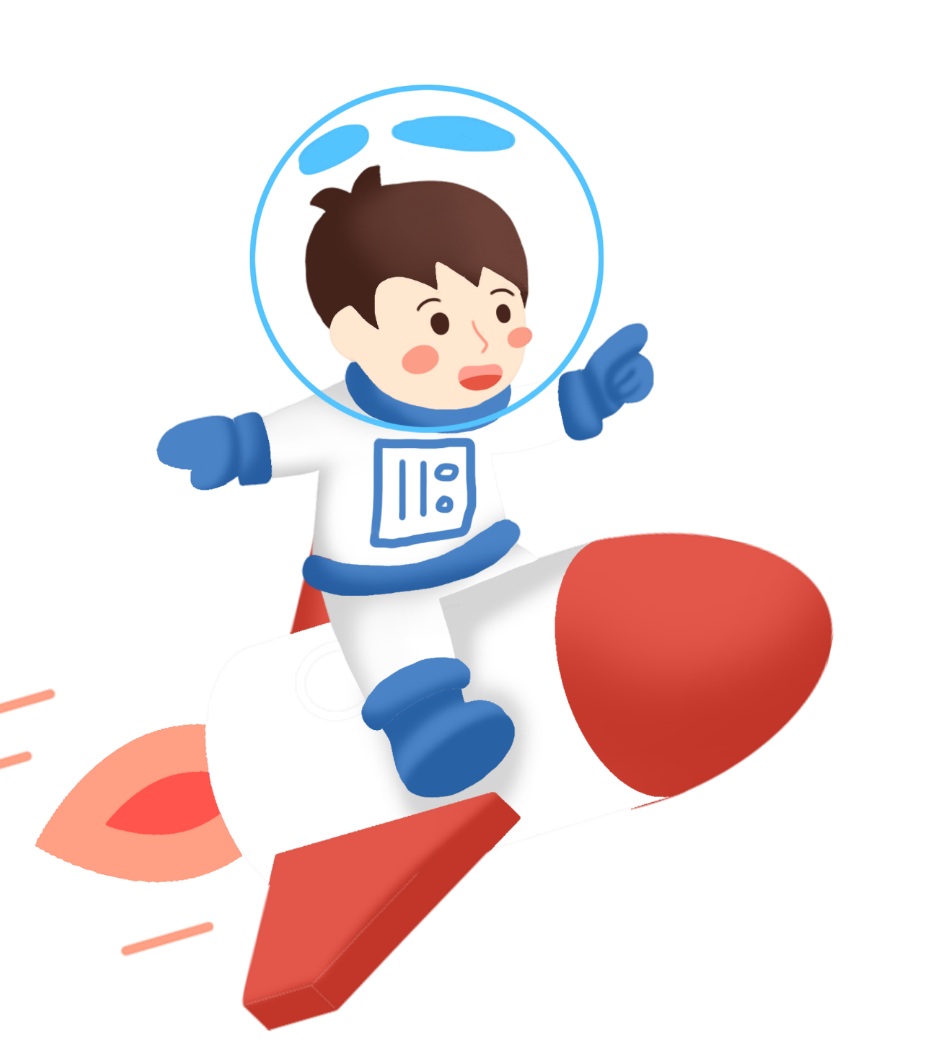 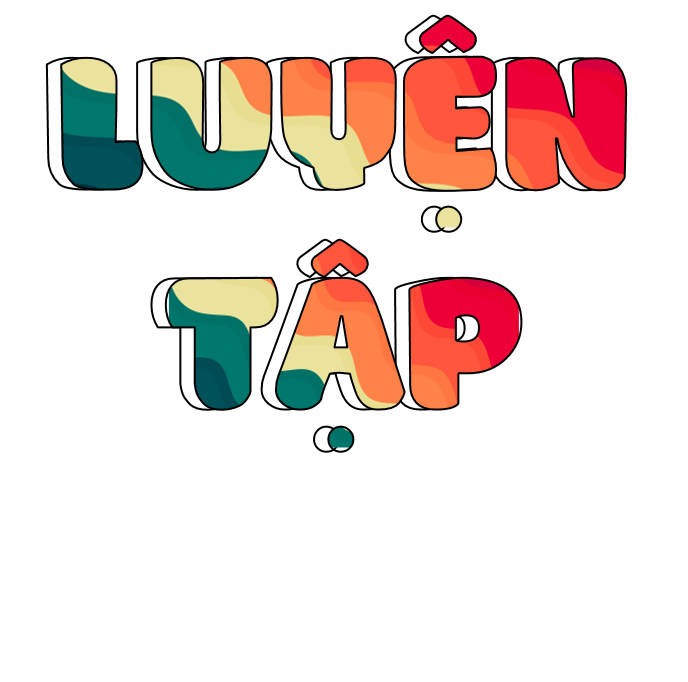 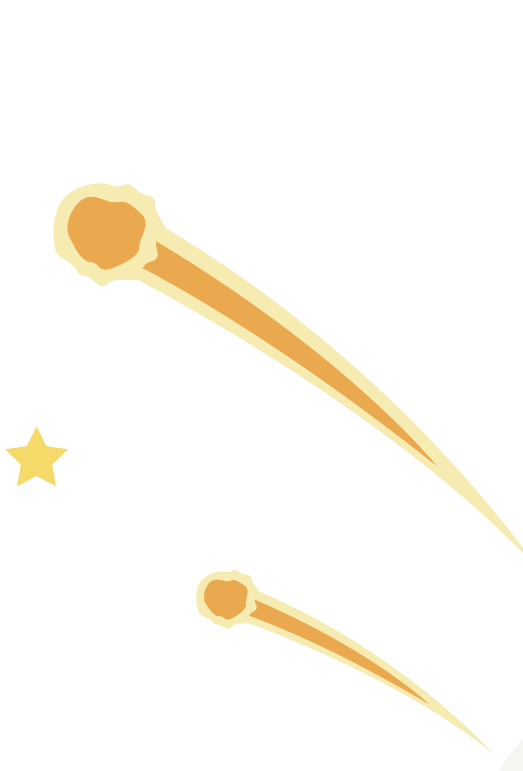 [Speaker Notes: Hương Thảo – Zalo 0972115126]
1
Đ, S?
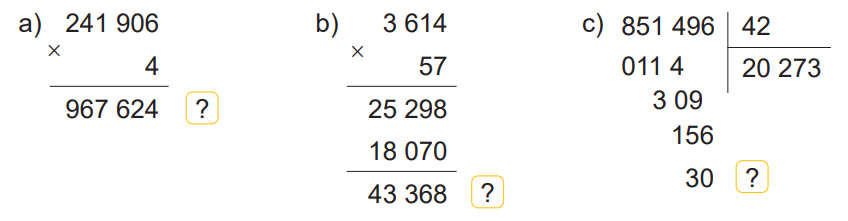 Đ
18 070
Đ
S
205 998
2
Số?
b)               : 24 = 815
a)            x 7 = 14 742
19 560
2 106
?
?
[Speaker Notes: Hương Thảo – Zalo 0972115126]
Có 72 cái bút chì xếp đều vào 6 hộp. Hỏi có 760 cái bút chì cùng loại đó thì xếp được bao nhiêu hộp như thế và còn thừa mấy cái bút chì?
3
Tóm tắt:
72 cái bút chì: 6 hộp
760 cái bút chì: ... hộp, thừa ... bút chì?
Bài giải:
Mỗi hộp xếp số bút chì là
72 : 6 = 12 (bút)
Ta có 760 : 12 =  63 (dư 4)
Vậy 760 bút chì cùng loại đó xếp được 63 hộp và còn thừa 4 bút chì
Đáp số: 63 hộp, thừa 4 bút chì
Rô-bốt đến kho báu theo các đoạn đường ghi phép tính có kết quả là số lẻ. Hỏi kho báu ở trong toà nhà nào?
4
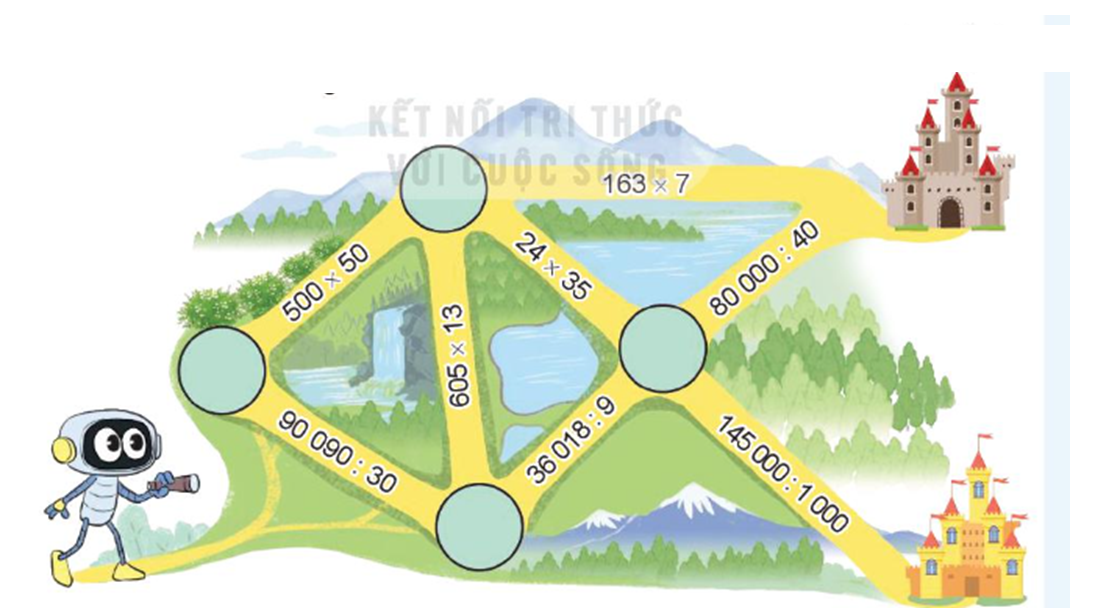 1 141
25 000
840
2 000
7 865
4 002
3 003
145
Tính bằng cách thuận tiện
5
930 x 65 + 65 x 70
= 65 x (930 + 70)
= 65 x 1 000
= 65 000
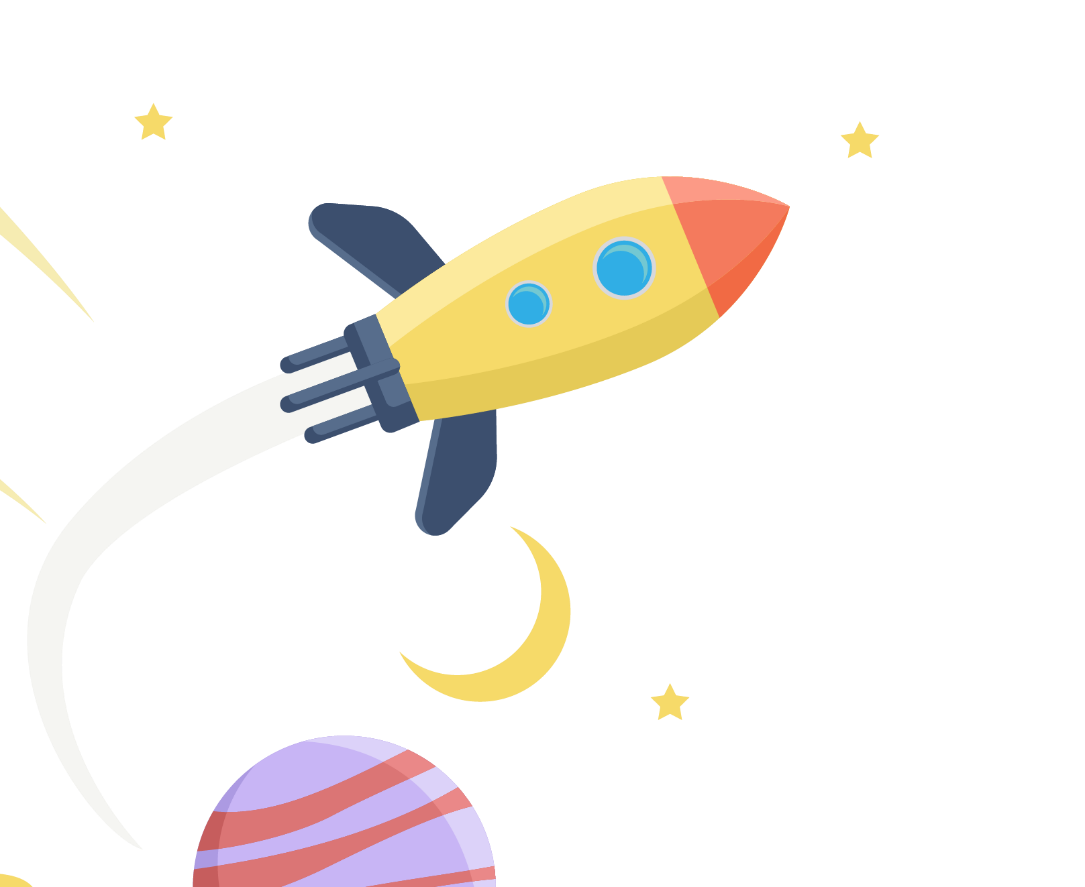 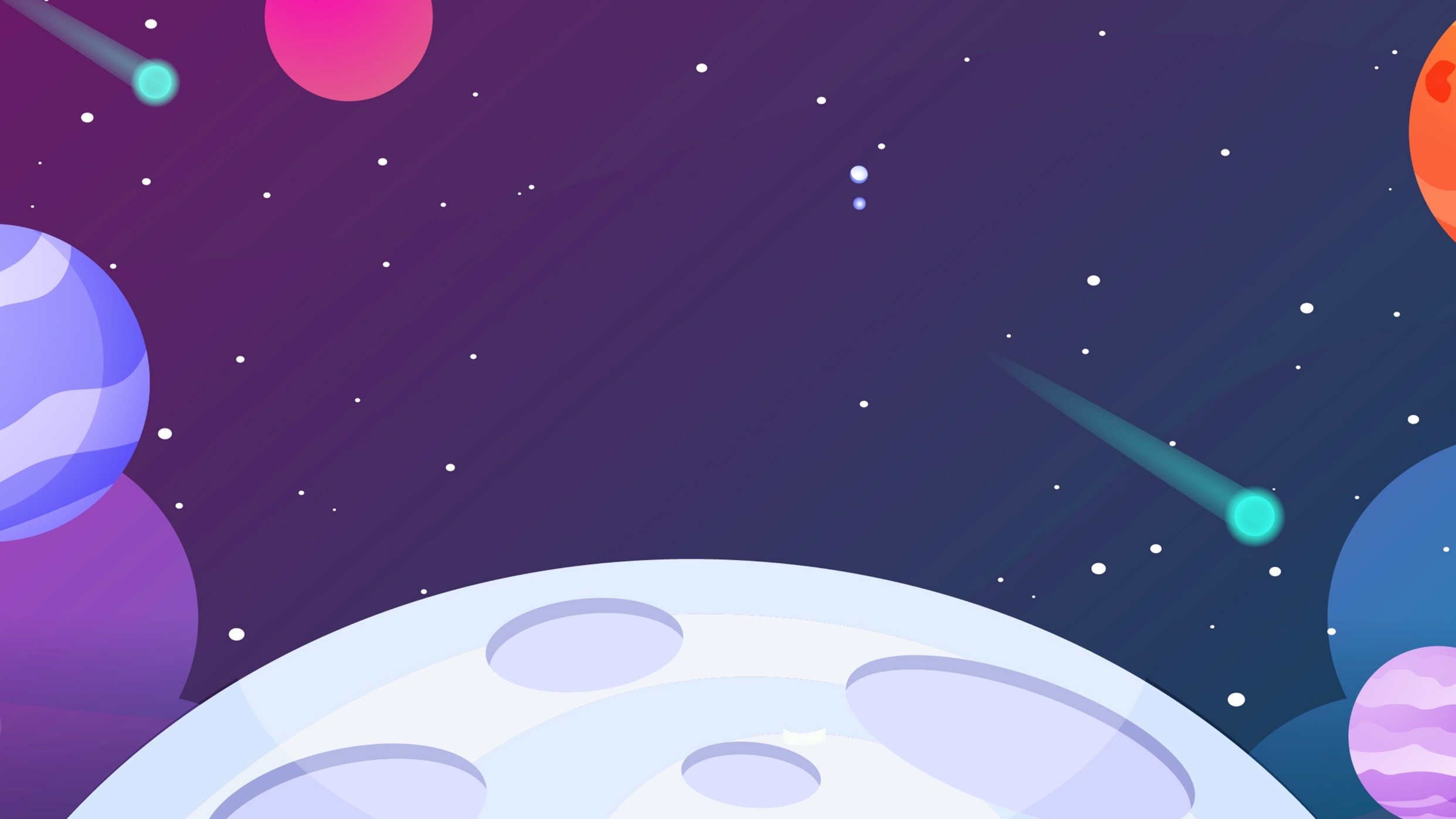 03
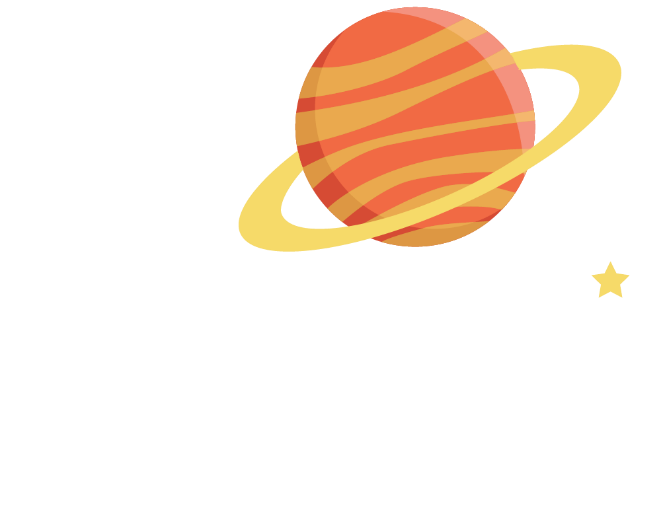 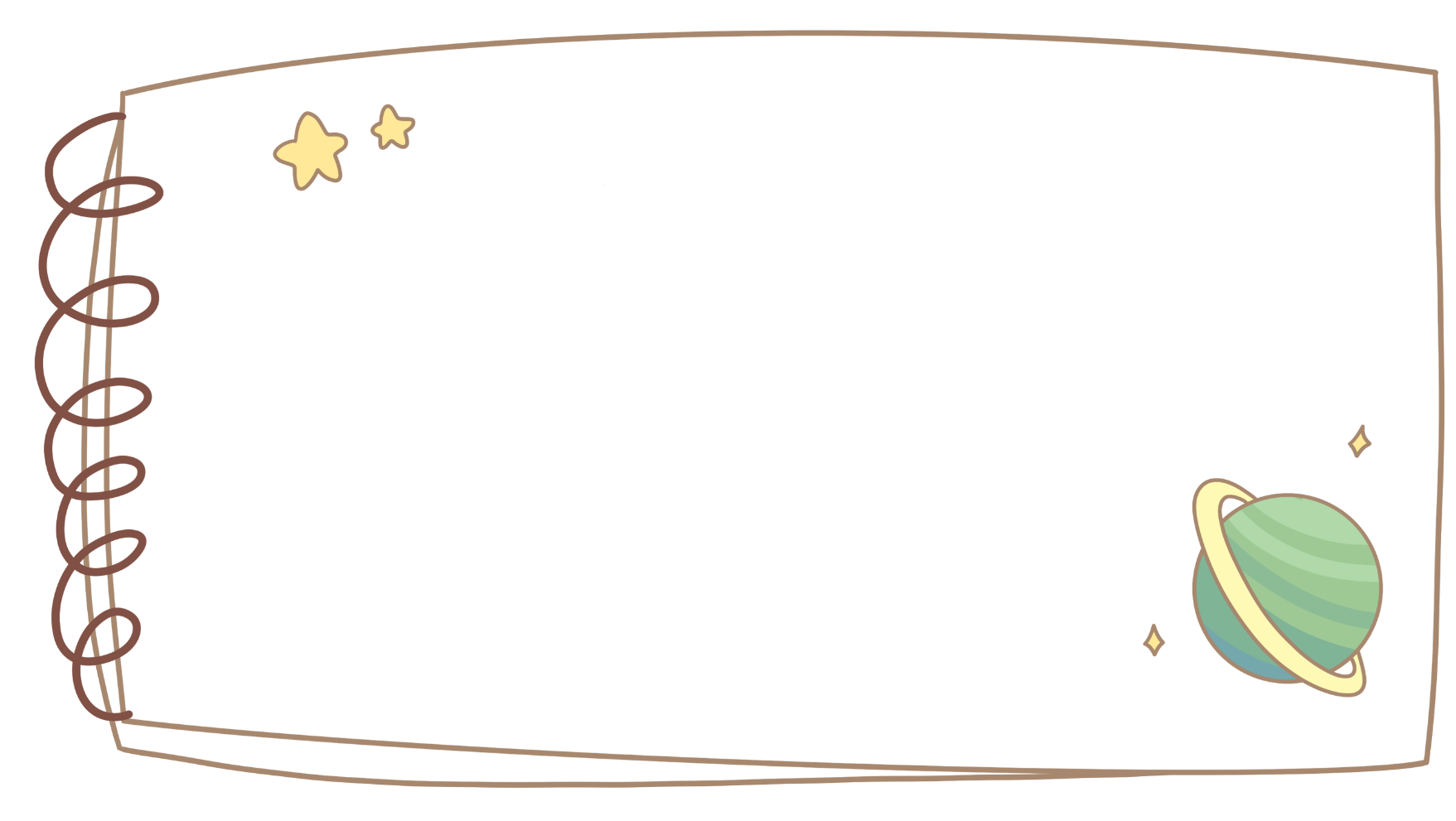 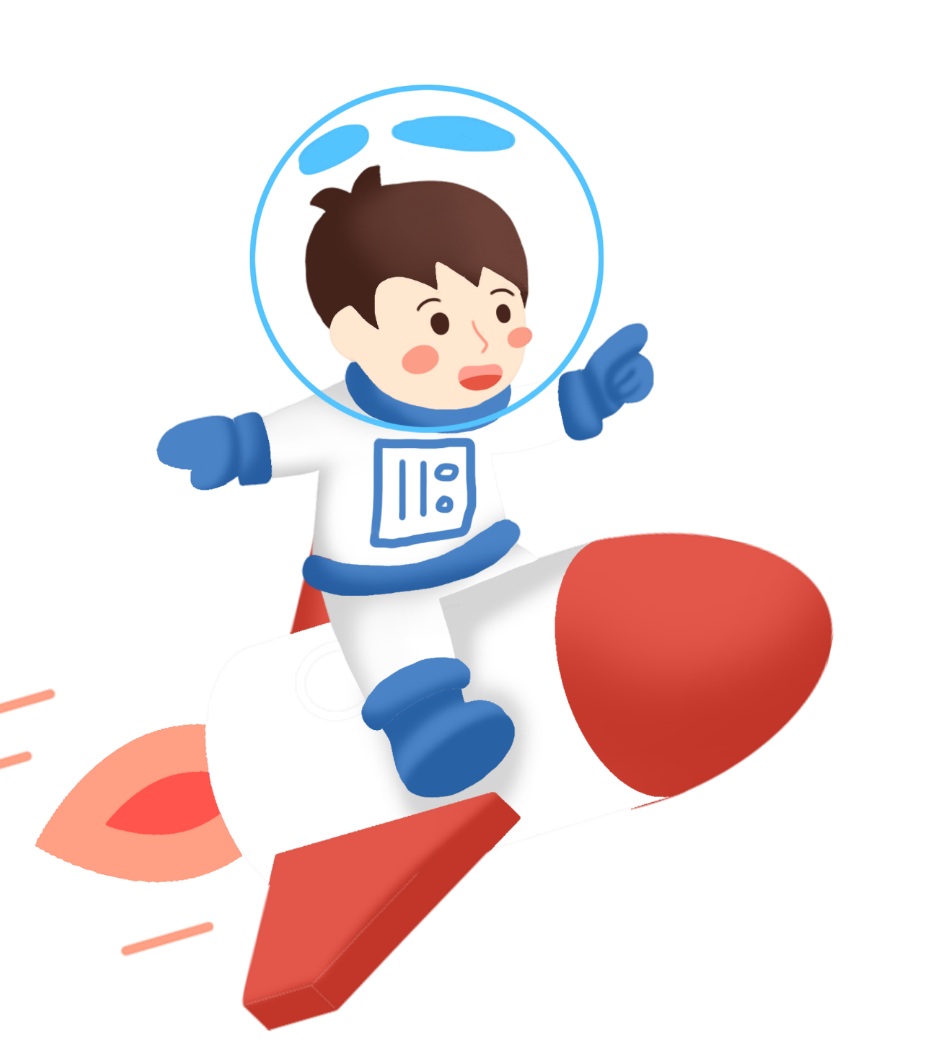 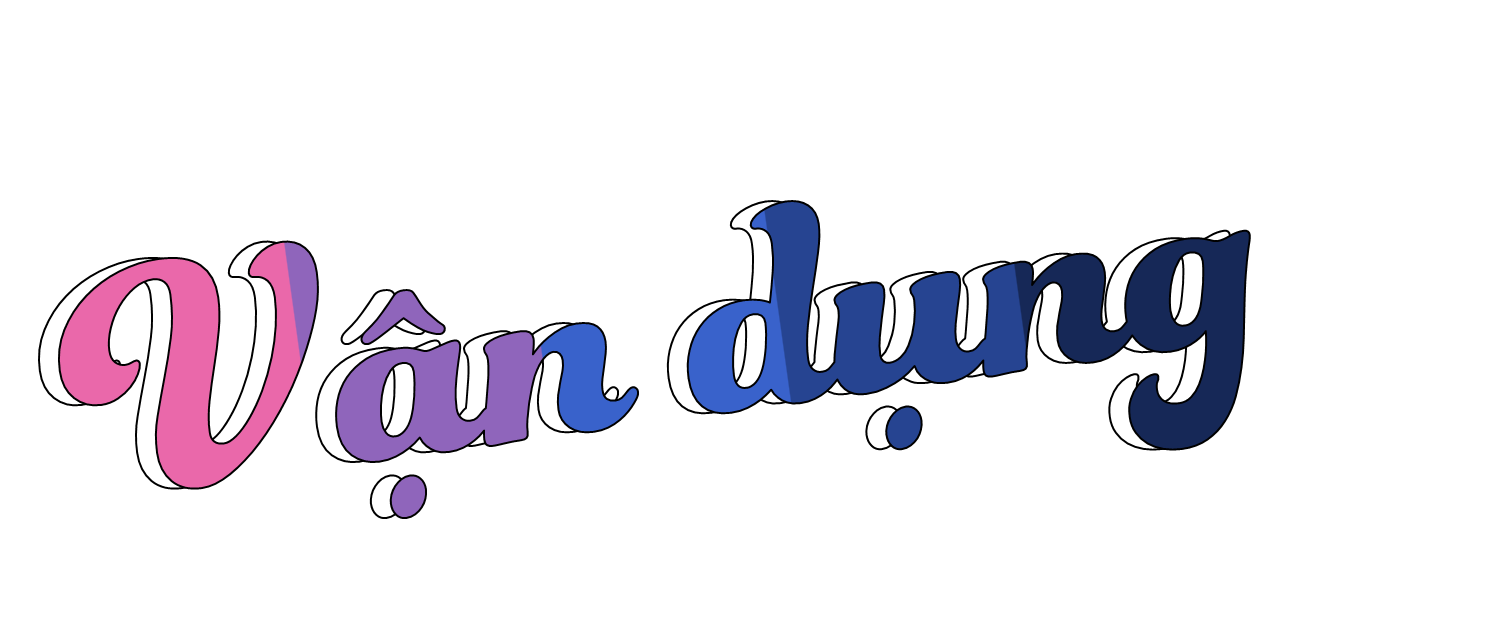 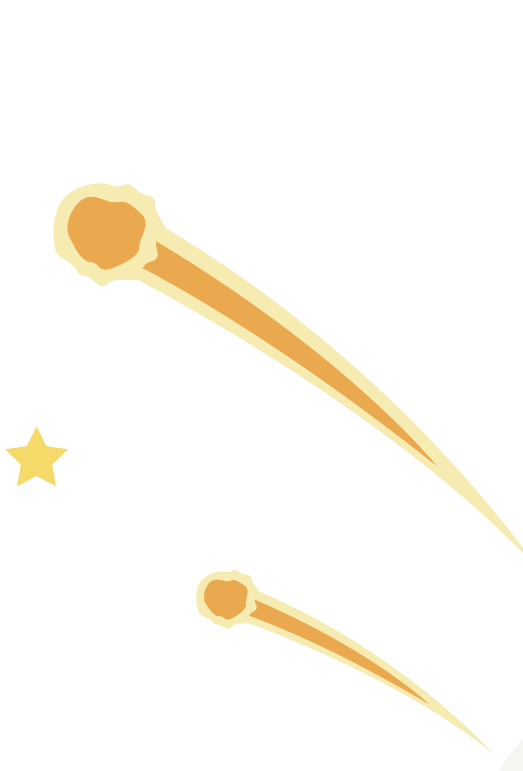 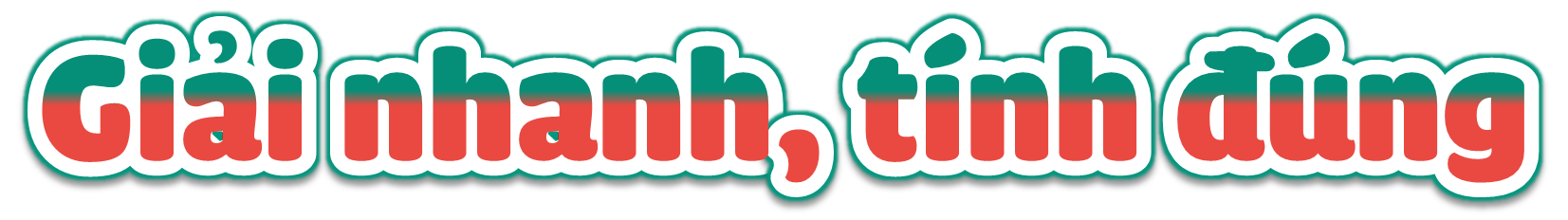 Một hộp bút màu có 6 chiếc bút có giá 18 600 đồng. Hỏi mỗi chiếc bút màu có giá là bao nhiêu tiền?
Bài giải
Mỗi chiếc bút có giá là:
18 600 : 6 = 3 100 (đồng)
Đáp số : 3 100 đồng
DẶN DÒ
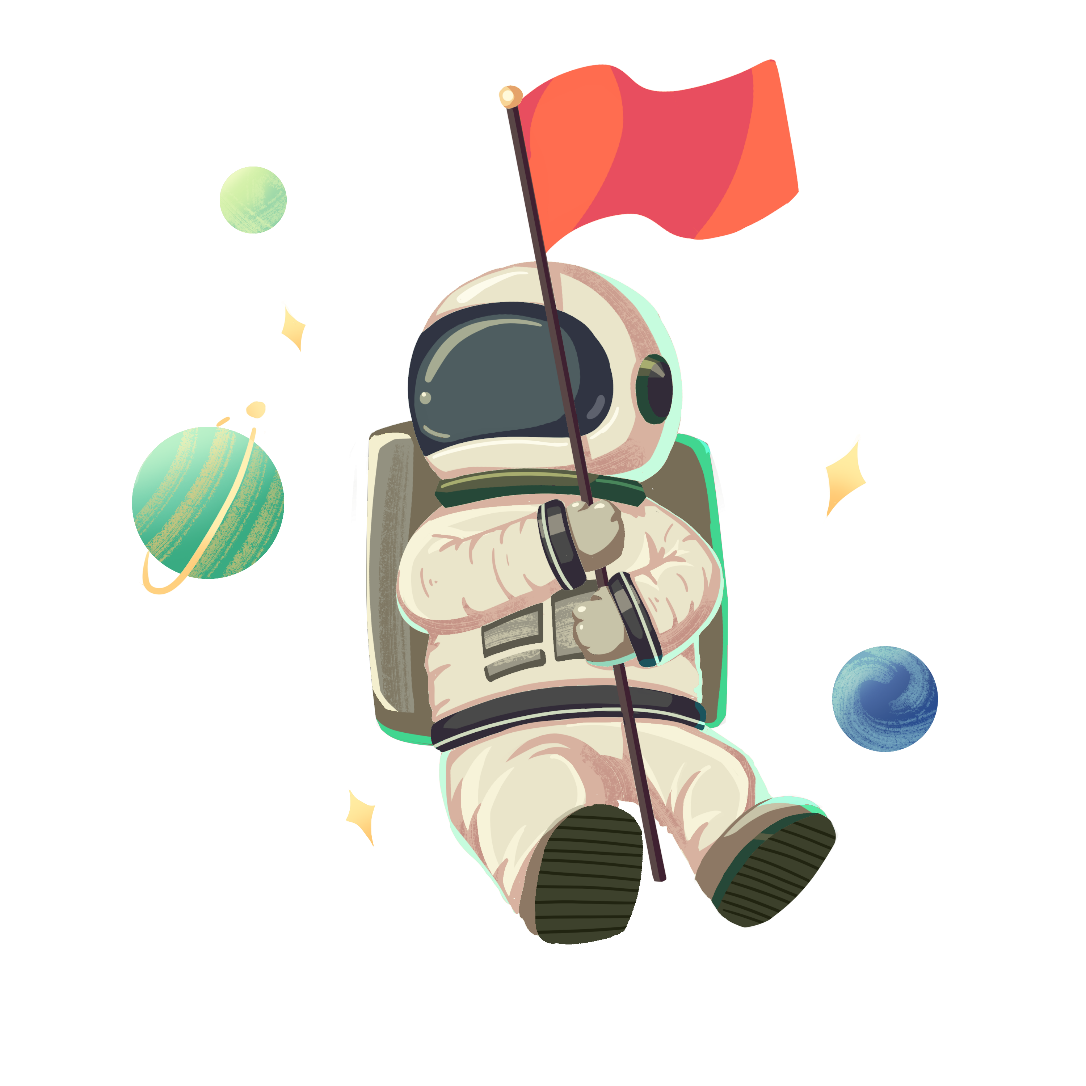 1.  Ôn lại bài học2. Chuẩn bị bài mới
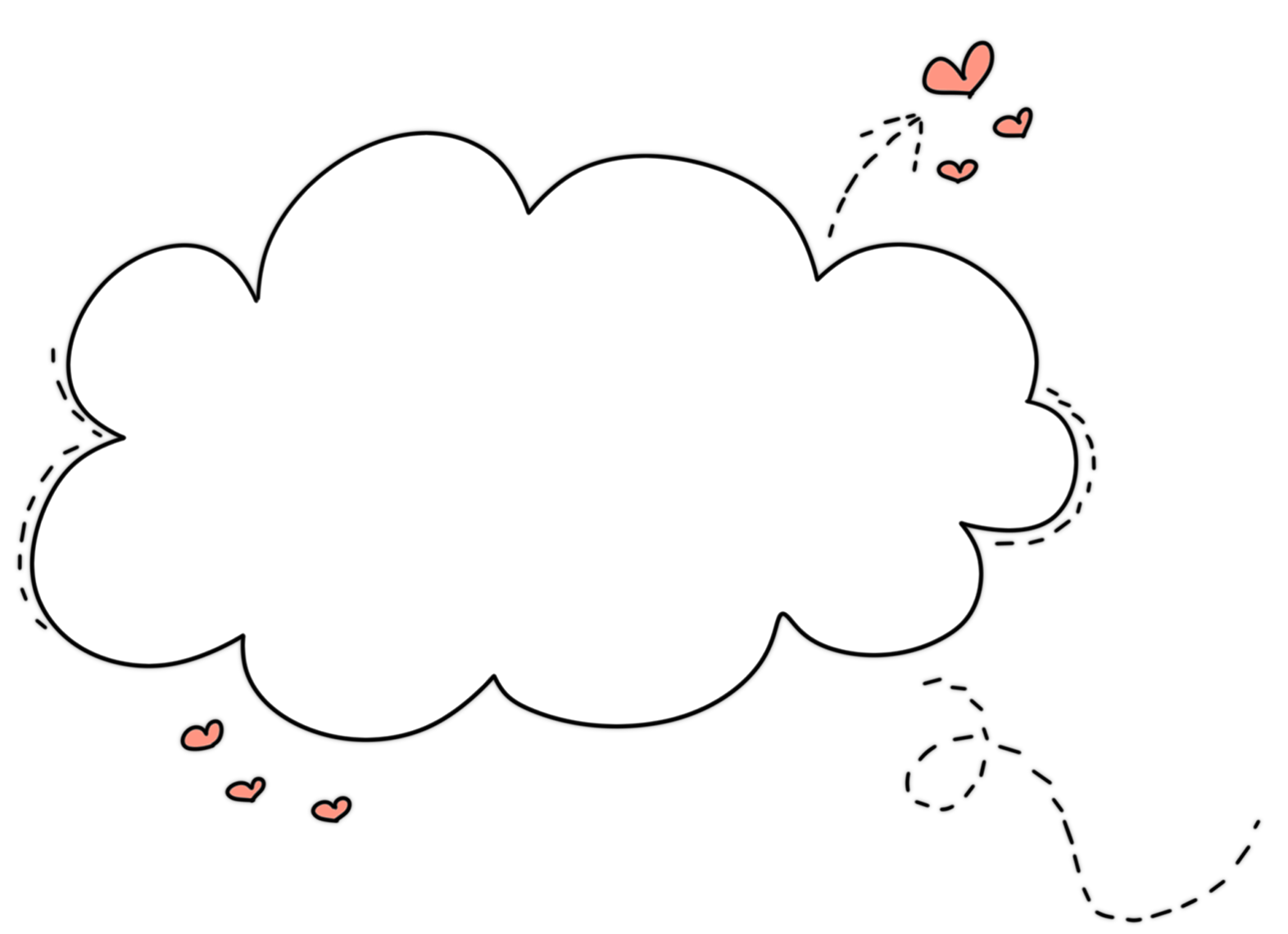 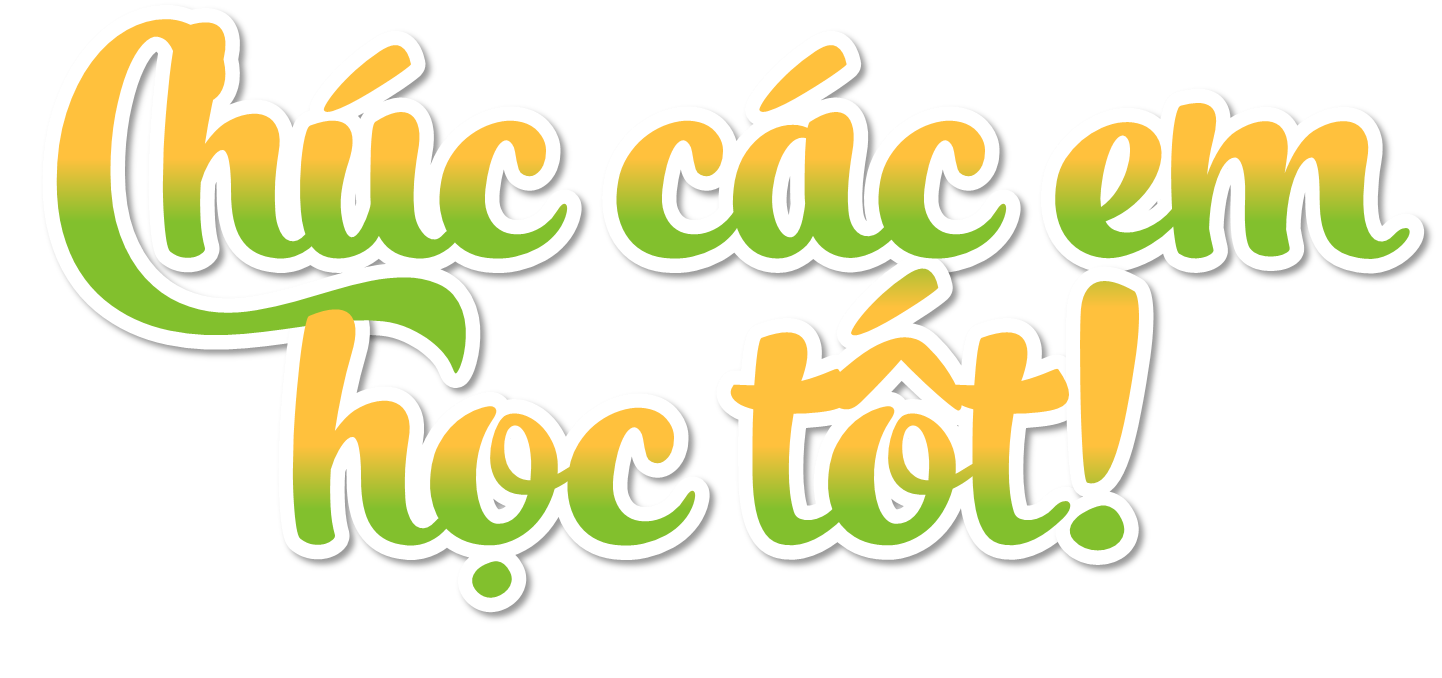 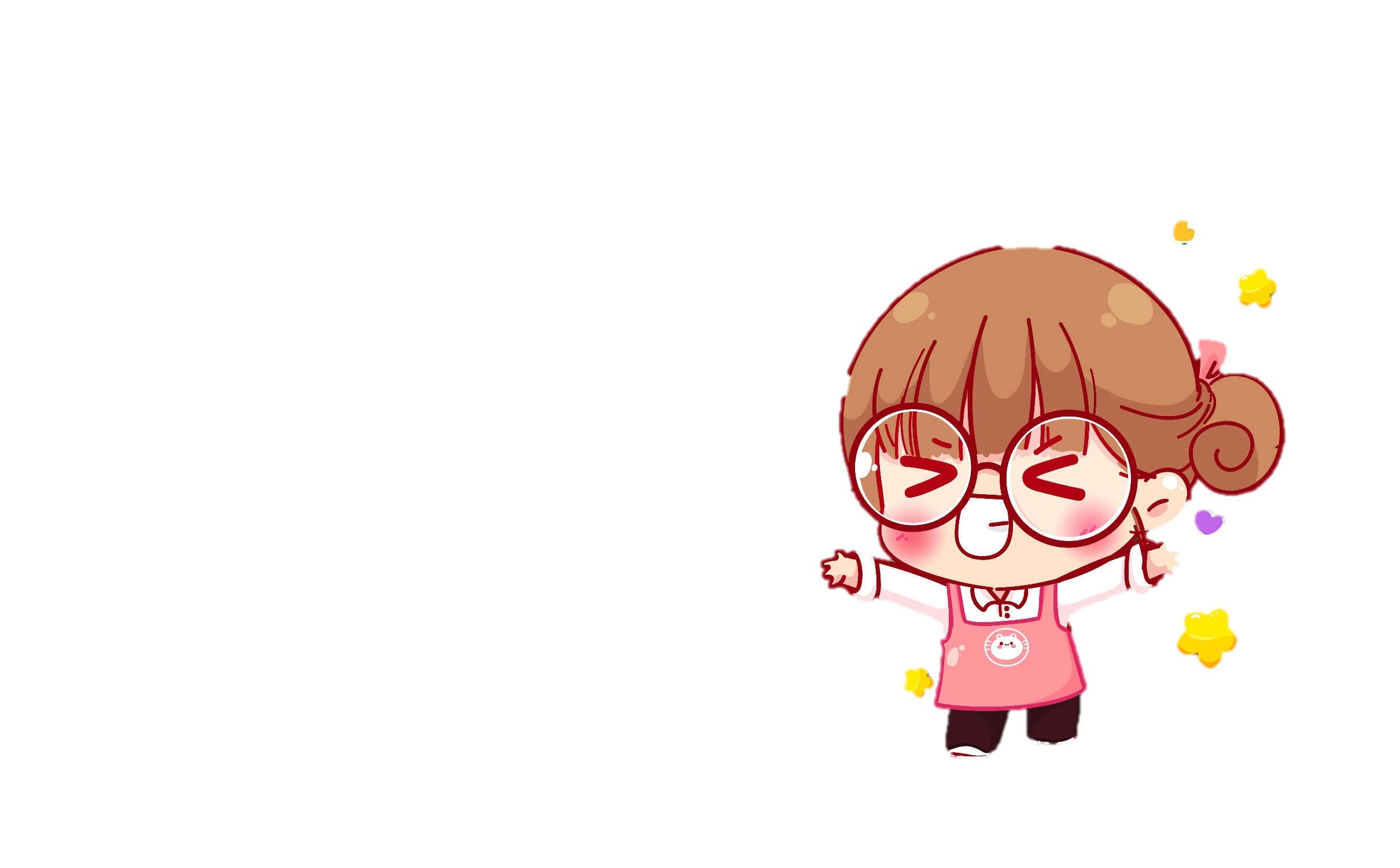